This Pitch Deck Is For…
The purpose of your Investor Deck is not to answer all possible questions, nor even necessarily seek to close immediate investment. It is to open investors minds to your vision and get them excited to know more. The story you craft in your deck gets them engaged to start filling in the blanks for themselves, or ask questions.

You want to give enough information to grab their interest, but not too much as to overwhelm them or have your story lose clarity & focus. 

Give them enough to get excited about, but leave them wanting more.

Your deck should be able to stand on its own, without your presentation.

Compelling decks are concise, tell a story, are visual, 10-13 slides.
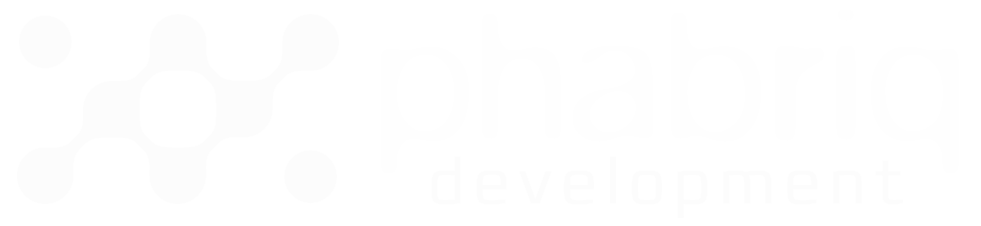 Common Deck Mistakes
In the competition this deck was built for, you would typically have 8 minutes to get through minimum 7 slides. 5 minutes to answer questions afterward.
FAILURE = : 
Too many slides, too much information
Too “Wordy”
Follow Guy Kawasaki’s 10/20/30 Rule for slide design. 10 slides / 20 minutes to present the slides / 30 point font or greater
Too many product or financial details
Belittling competitors
False / silly assumptions you can’t back up or don’t have data on
False confidence or arrogance
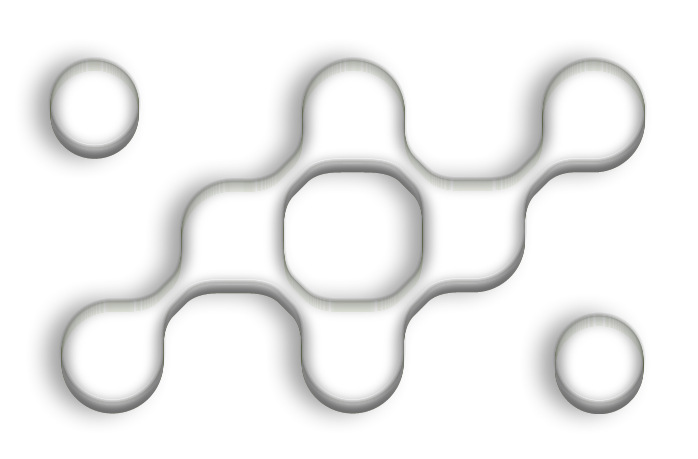 Investor Pitch Deck Outline
The 7 sides below are what you need to have ready to pitch, and in this exact order. Any extra info or slides you want to talk about, needs to go at the end. See hints at end of this deck. Projectors are often 16x10 aspect ratio at full screen. So, you will want to create your deck near that ratio if you want to make the most of screen real estate. Here is a page of KILLER pitch deck templates at that ratio I recommend: http://bit.do/killer-AngelPich-templates 
Title: Elevator Pitch (clever positioning statements are very good here)
Problem: Current Solutions: What need do you fill? Other solutions to problem
Solution: Product or Service, Team & Key Stakeholders (Investors, Advisors)
Consumer / Market: Opportunity based on market size & your customer base
Competition: who are they, what do they have, how can you do better.
Economic Model: Financials, Momentum, Traction, Expertise, Business Model A/B, Revenue Streams: Sales/Subscription/License? Market Approach & Strategy: How you grow your business
Investment: Your ‘Ask’ for funding, Basic use of funds
Optional Slides if time allows: Exit Strategy, Partnership Agreements, Product/Service Demo, Existing Sales/Clients, Your “Special Sauce”
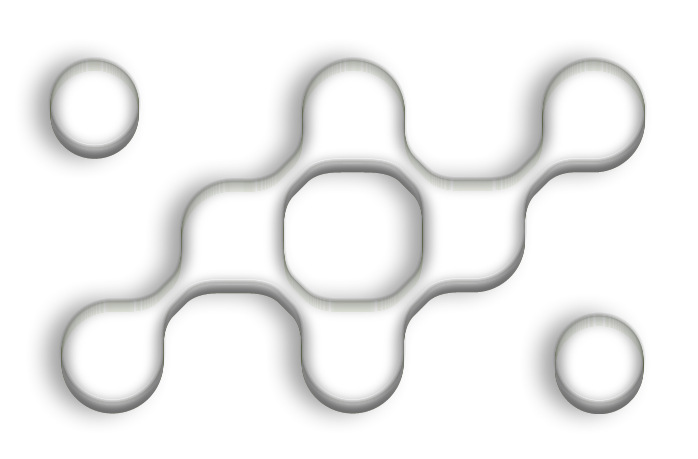 Title Slide
Vision / Elevator Pitch
A quick one-liner summary that combines your vision/product and the mission of your company

Keep it short and memorable

“We are X for Y”
Try crafting a relatable positioning statement such as (“We are AirBnB for Event Spaces”)
(“We are Starbucks for Farm-to-Table juices”)
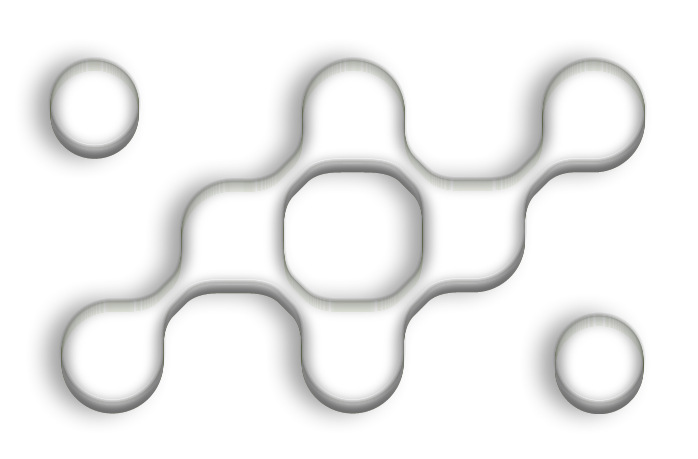 The Problem
Define the real problem/need you’re solving, and for whom.
Current Solutions
Who else is already doing this, and how are they going about it and what are they not getting right or doing wrong?
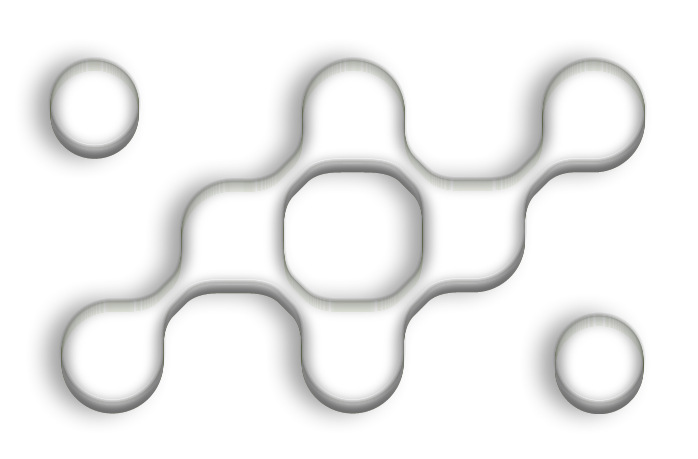 Solution
Describe Product or Service

List Team & Key Stakeholders (including Investors, Advisors)

Tell the story of your customer and how customers use/value your product or service

Images and visuals are better than lots of text: show don’t tell—demos, animations, prototypes, testimonials
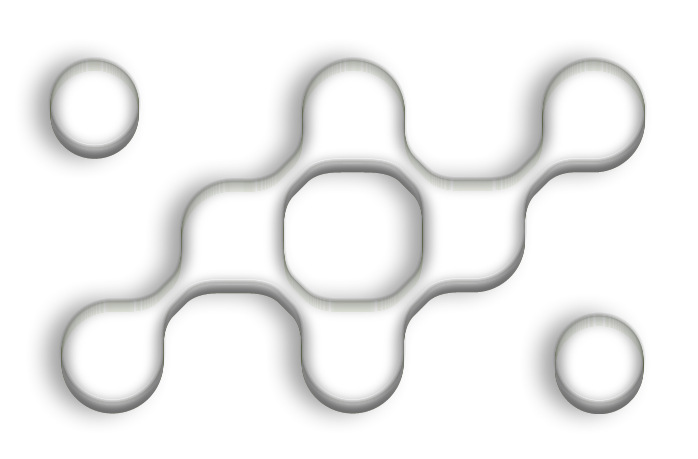 Consumer / Market
Define Your Market: What business/space you are in

Total Market Size: Dollar Size, Your Place/Niche

Customers: Clearly define exactly who you serve

Macro Trends & Insights
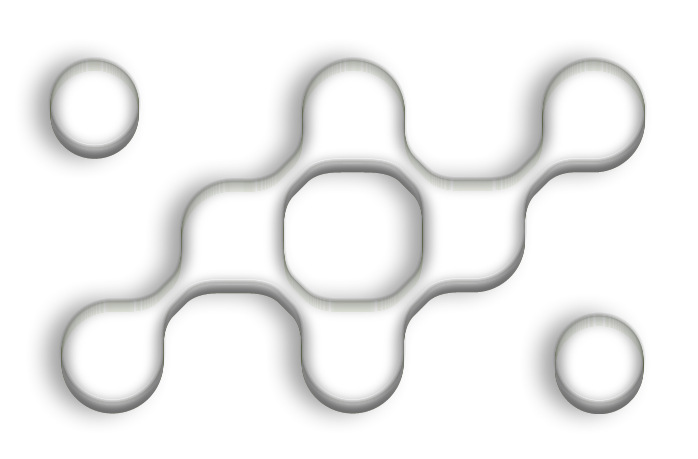 Competition
Where do you exist in the larger overall Market Space?

What are your Advantages?

How is your place in the market unique to you, and the right one for your company growth and customers?

Who are the competitors, why have they succeeded, how did others fail, and how do you truly differentiate from them?

Supporting media, testimonials, recommendations, letters of interest, purchase orders…any validations are good here
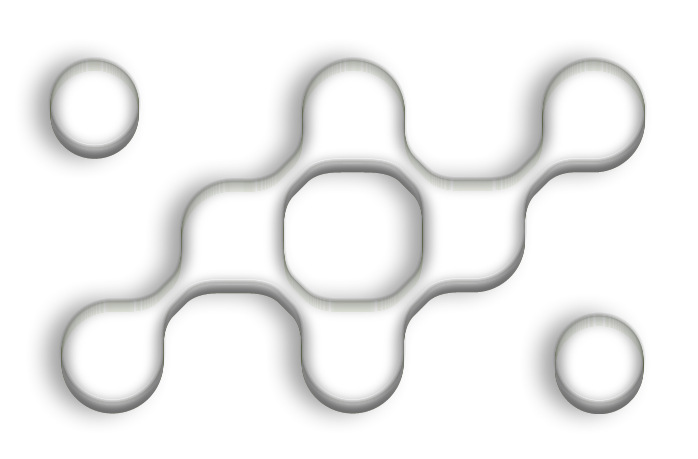 Economic Model
Who is your primary customer & how do you make money

What is the pricing / model: wholesale, retail, license?

Revenue and # of customers to date

Show basic math on revenues and conversion rates

Lifetime value of an average Customer (How many months, how many dollars?)
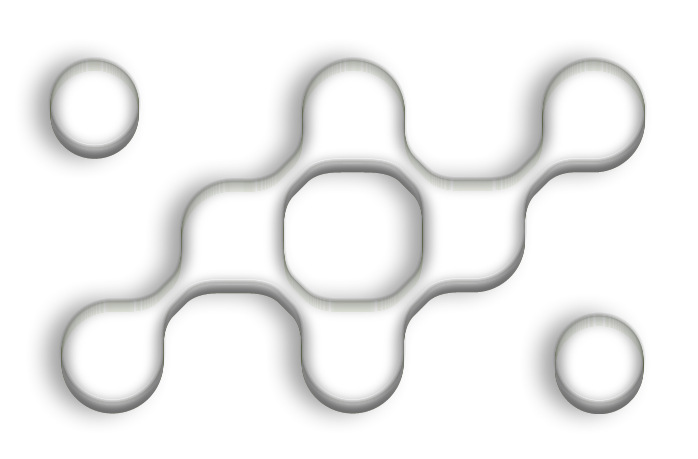 Investment
State how much Capital you are raising, and for what purpose.
Other items to consider are what type of fundraise you envision: Reward/Donation crowdfund campaign, Equity/Stock private placement, Debt/Loan, Convertible Note with Interest and options for stock.
What is the timing of your Capital raise? When do you need this money?
Who are your existing & notable investors and advisors, if any?

What are your key Use of Proceeds (as % of total raise)
Founder salaries
Sales & Marketing
New hires
Technology / Product or Service development
Capital expenses / equipment
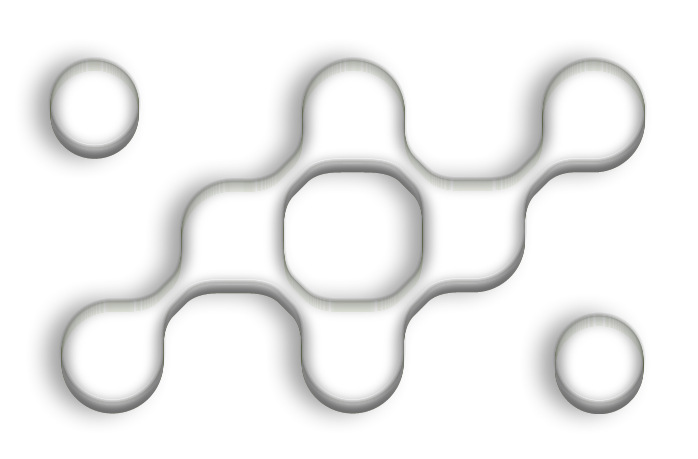 Other slides
Slides below are often used, but this was designed for an 8-minute pitch with 5 minutes for q/a. But Guy Kawasaki says 20 minutes is the limit. So, you could take another 10 here to drive your points home. 

Consider the topics that follow. And/or weave some of this into earlier slides.
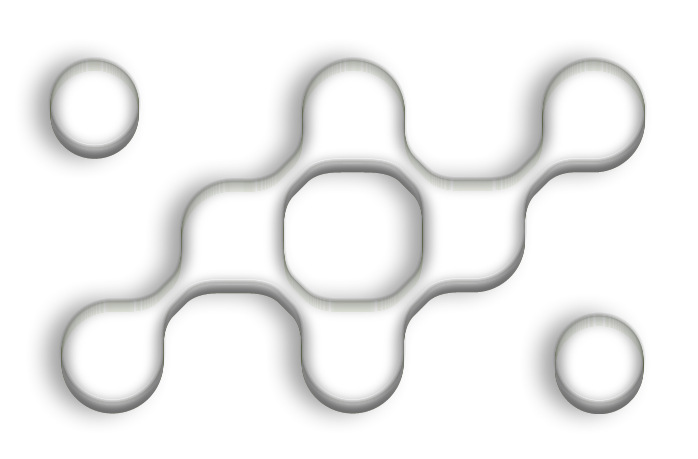 Traction
Show your timeline and milestones to date

Growth metrics are key at early stage

Highlight press, partnerships, accolades

Customer success stories and/or testimonials
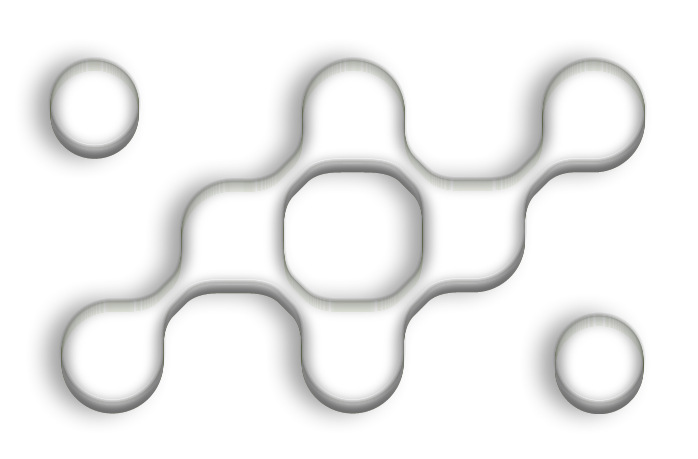 Marketing & Growth Strategy
Where are your customers looking today and finding help?

Where will you get in front of them?

How will you achieve your target growth rates? 

What are the most important and unique channels and methods you will use to find and win customers?

How are you doing it differently than others in the space?
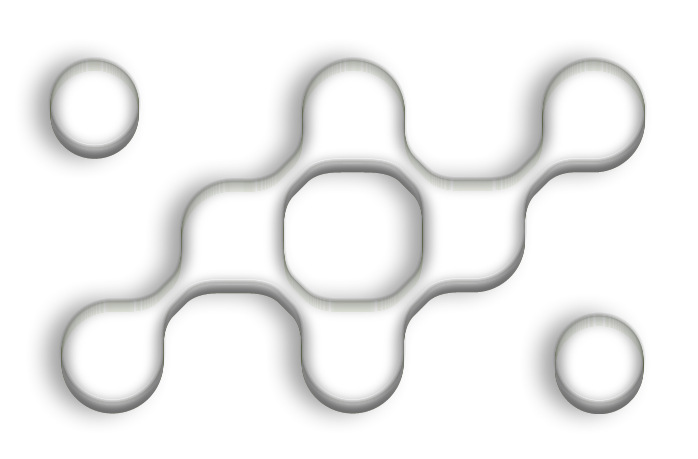 Team
Highlight key team members and their prior positions, successes, domain expertise

Demonstrate relevant experience

Which roles are the keys to success in your company/space?
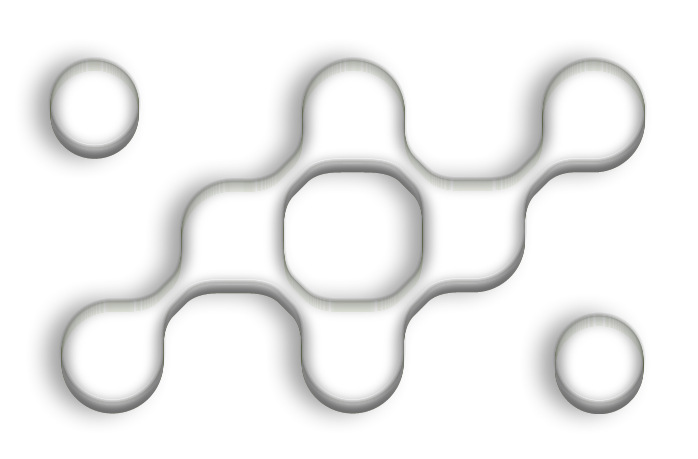 Financials
Include 3-5 years of financial projections

Mention key & critical assumptions in your model of expenses, customer conversion, market penetration %

Highlight each of these Yearly for at least 3 years:
Total Customers
Total Revenue
Total Expense
EBITDA
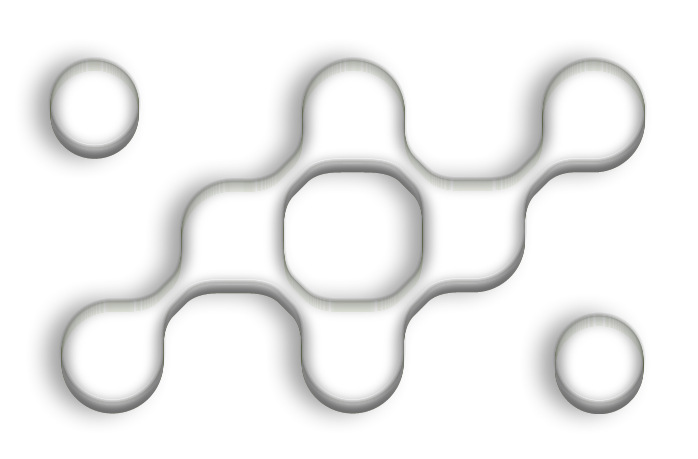